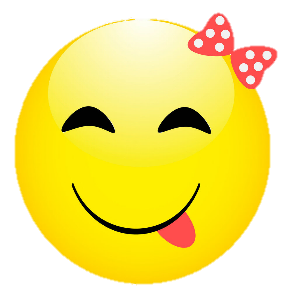 BÀI SOẠN CỦA EM LAN HƯƠNG – 035.447.3852
CÁC THẦY/ CÔ CÓ THỂ SHARE RIÊNG CHO NHAU DÙNG NHƯNG KÍNH MONG QUÝ THẦY/ CÔ KHÔNG SHARE VÀO CÁC HỘI NHÓM ZALO HAY FB, CÁC WEB..... 
KHÔNG BUÔN BÁN LẠI BÀI CỦA EM.
EM CHỈ GIAO DỊCH BẰNG DUY NHẤT 1 NICK FB : LAN HƯƠNG VÀ ZALO LAN HƯƠNG SĐT 0354473852. MỌI GIAO DỊCH BẰNG NICK KHÁC ĐỀU LÀ MẠO DANH EM VÀ LỪA ĐẢO Ạ!

EM XIN CHÂN THÀNH CẢM ƠN! KÍNH CHÚC THẦY/CÔ DẠY TỐT Ạ!
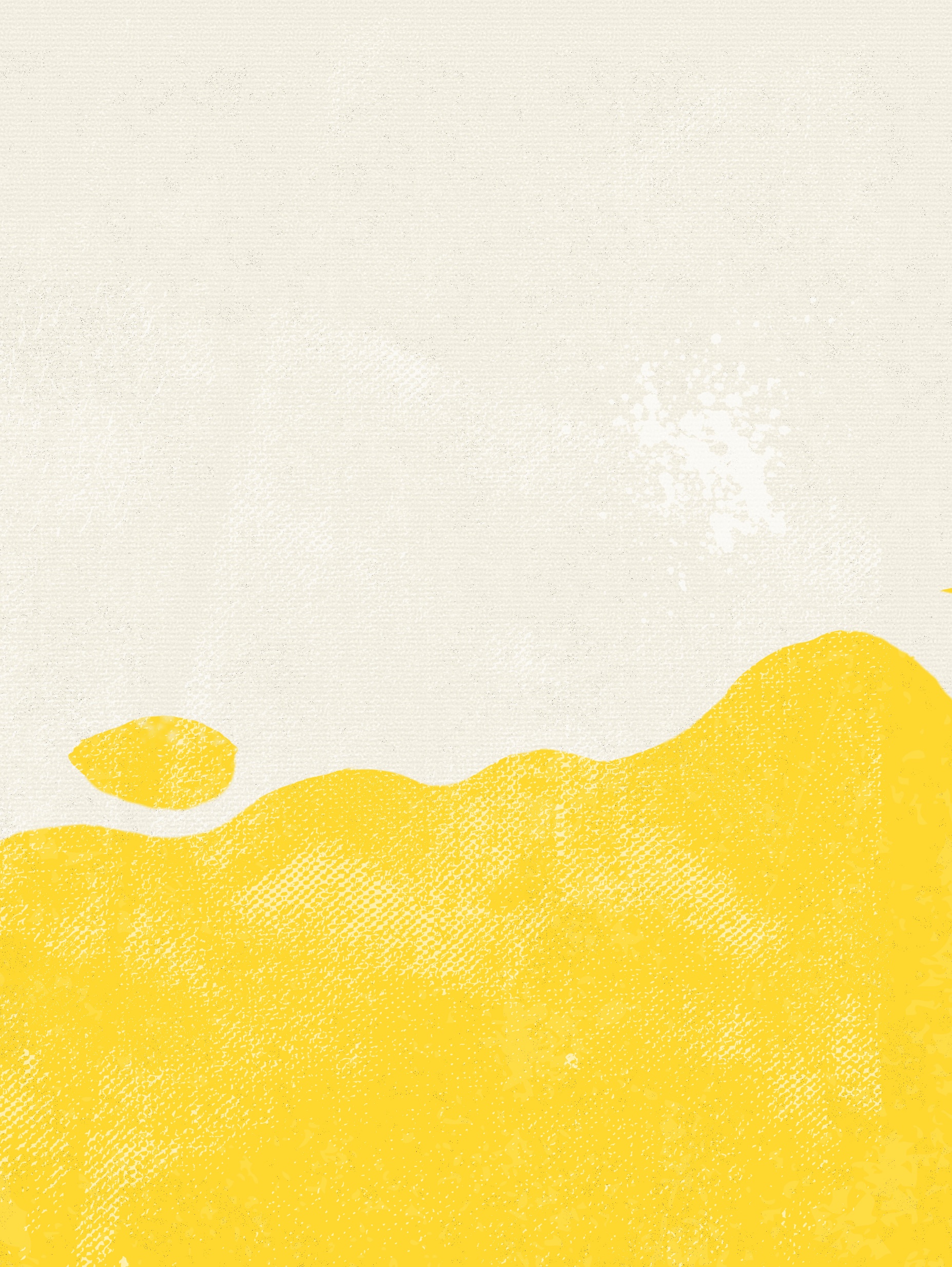 Khởi động
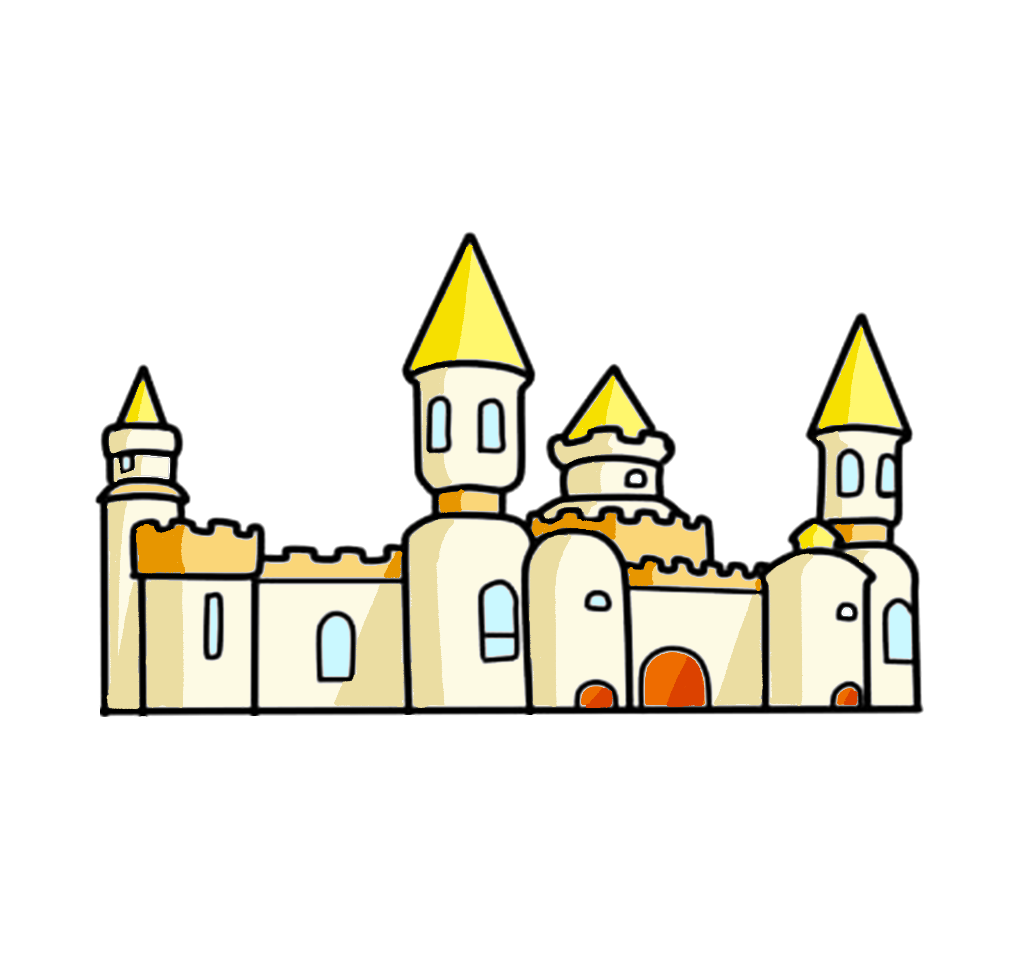 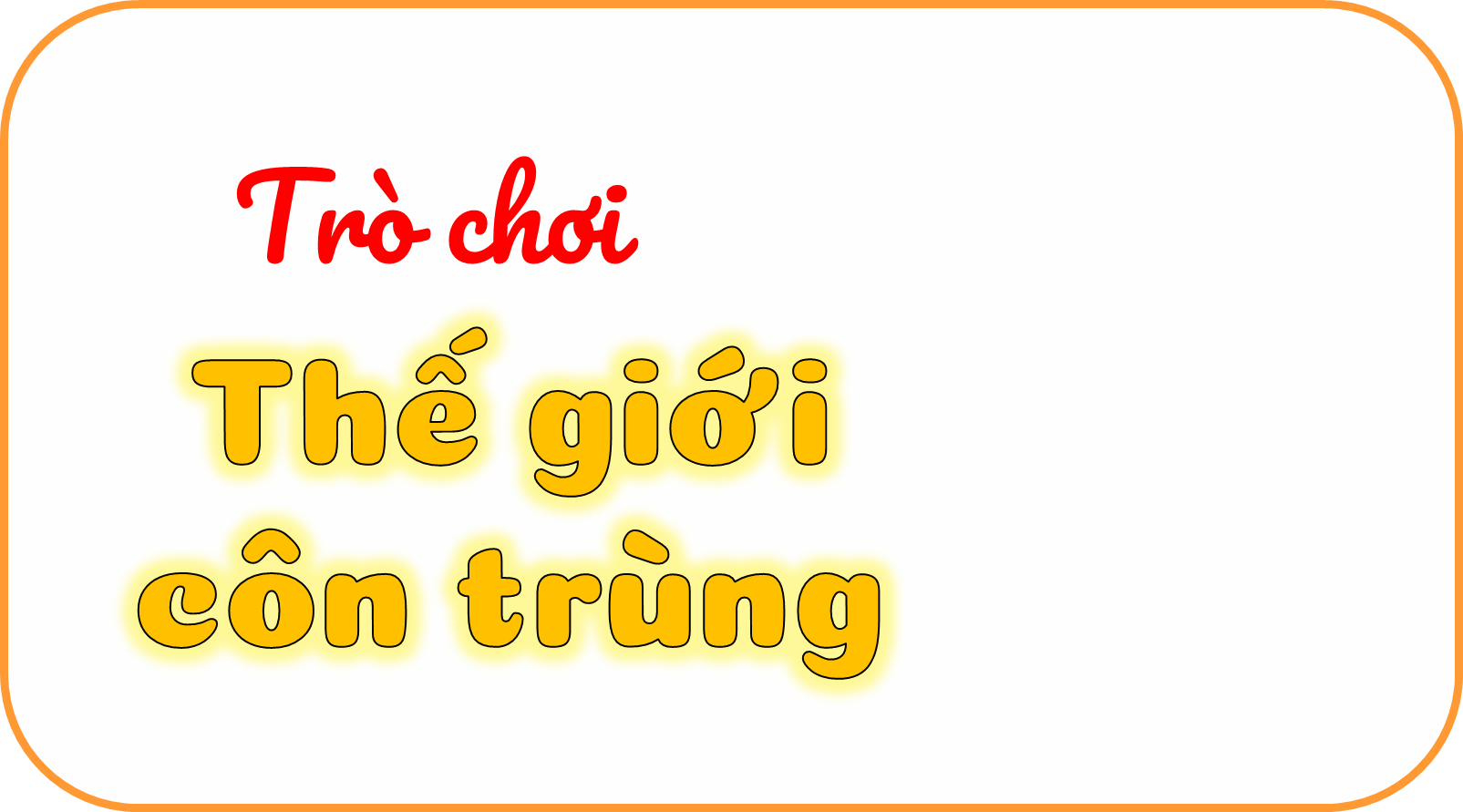 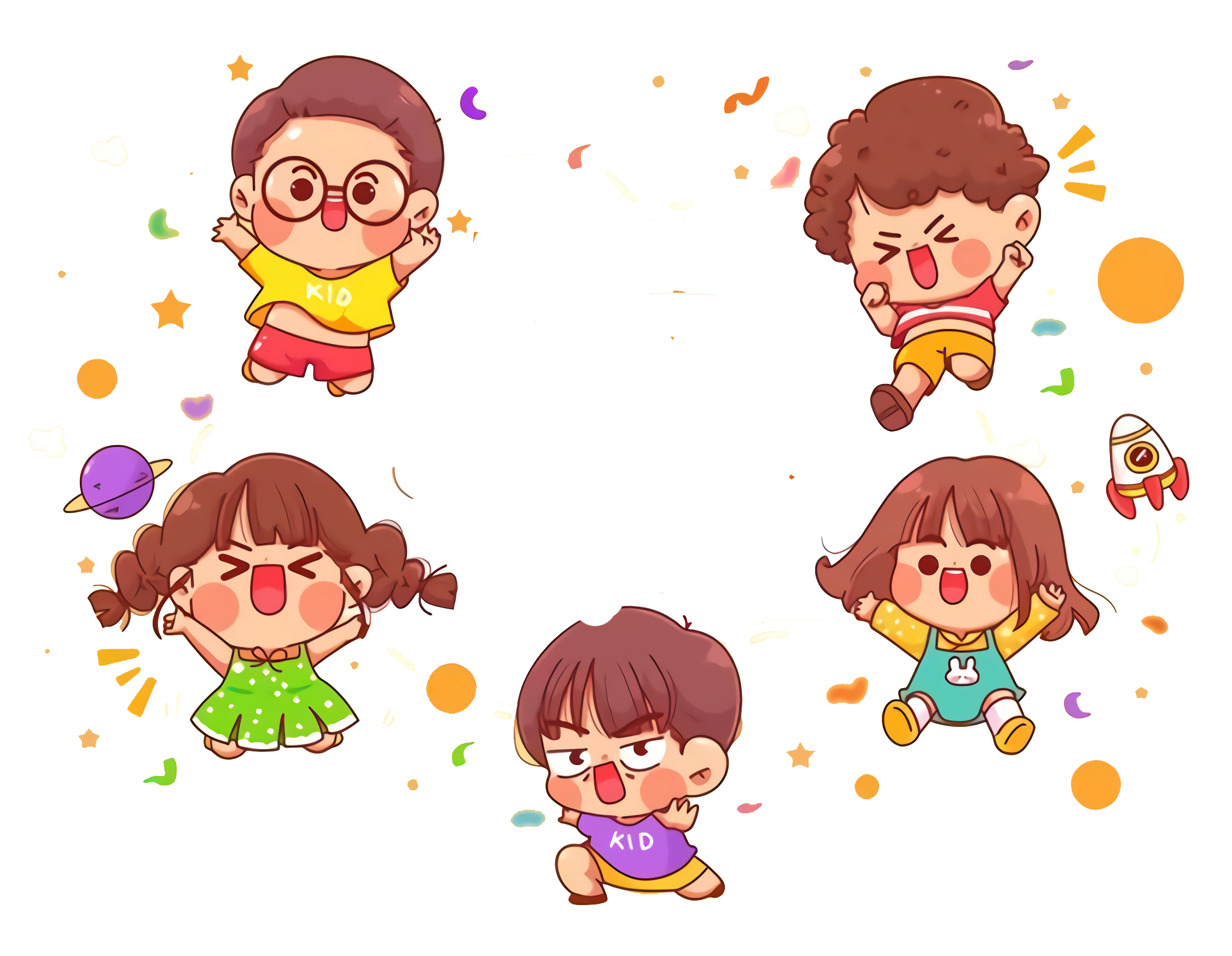 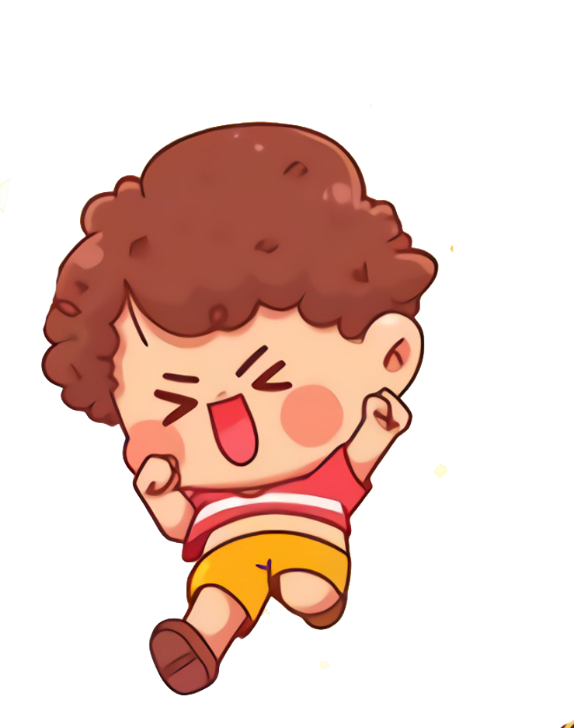 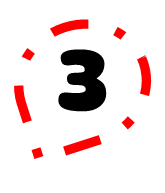 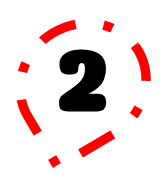 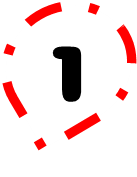 Em hãy cho biết 1m = ....cm
A. 10
B. 50
C. 100
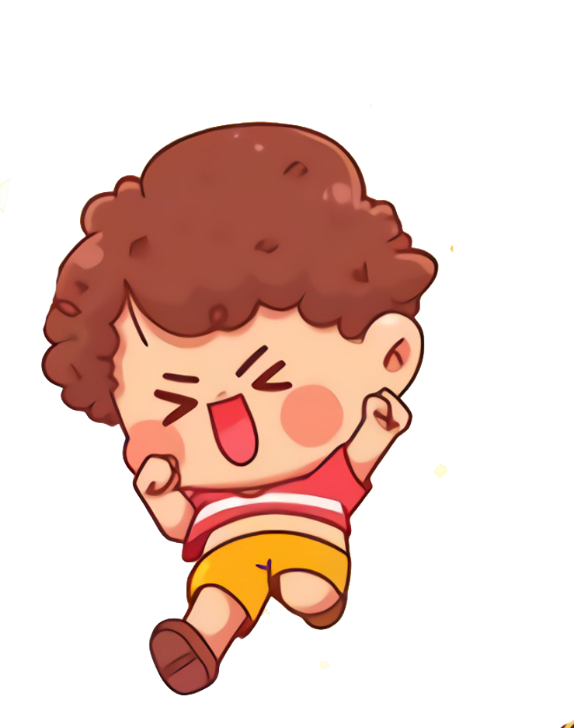 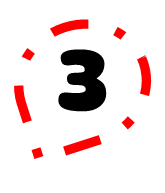 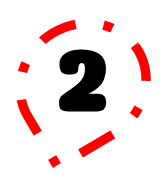 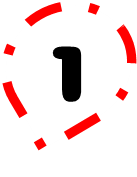 Em hãy cho biết 1m = ....dm
C.100
A. 50
B. 10
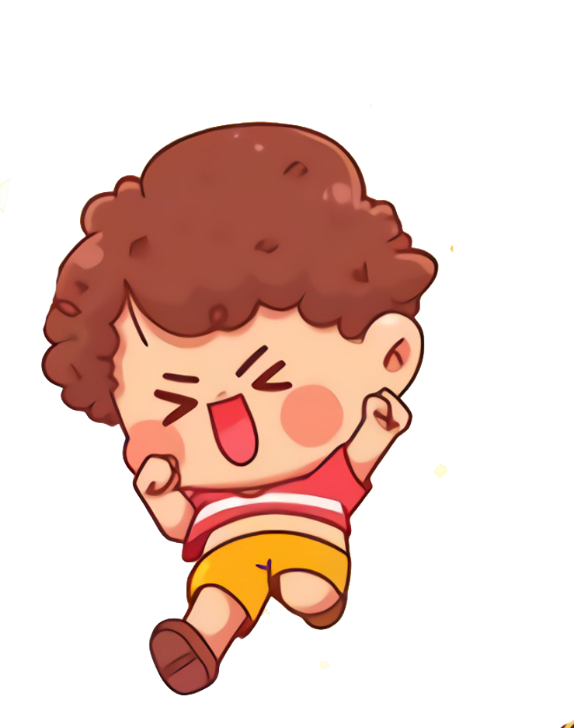 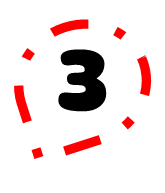 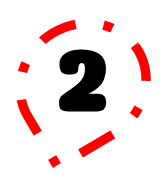 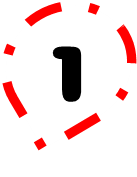 Hãy cho biết 500cm = … m
A. 5
B. 50
C. 1
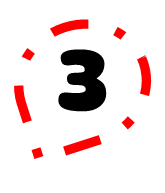 Chúc mừng các bạn!!!
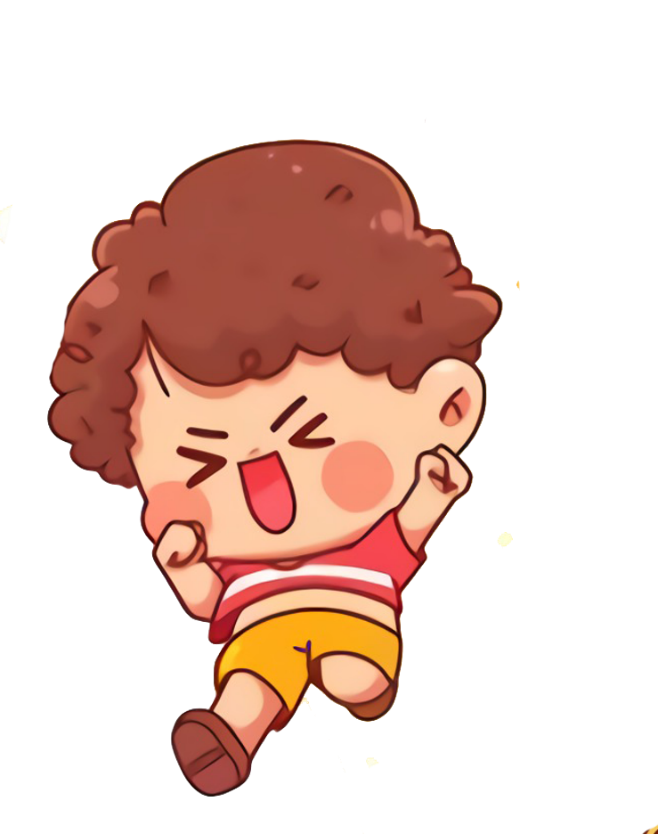 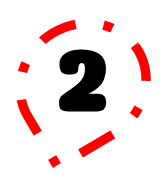 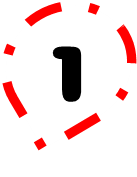 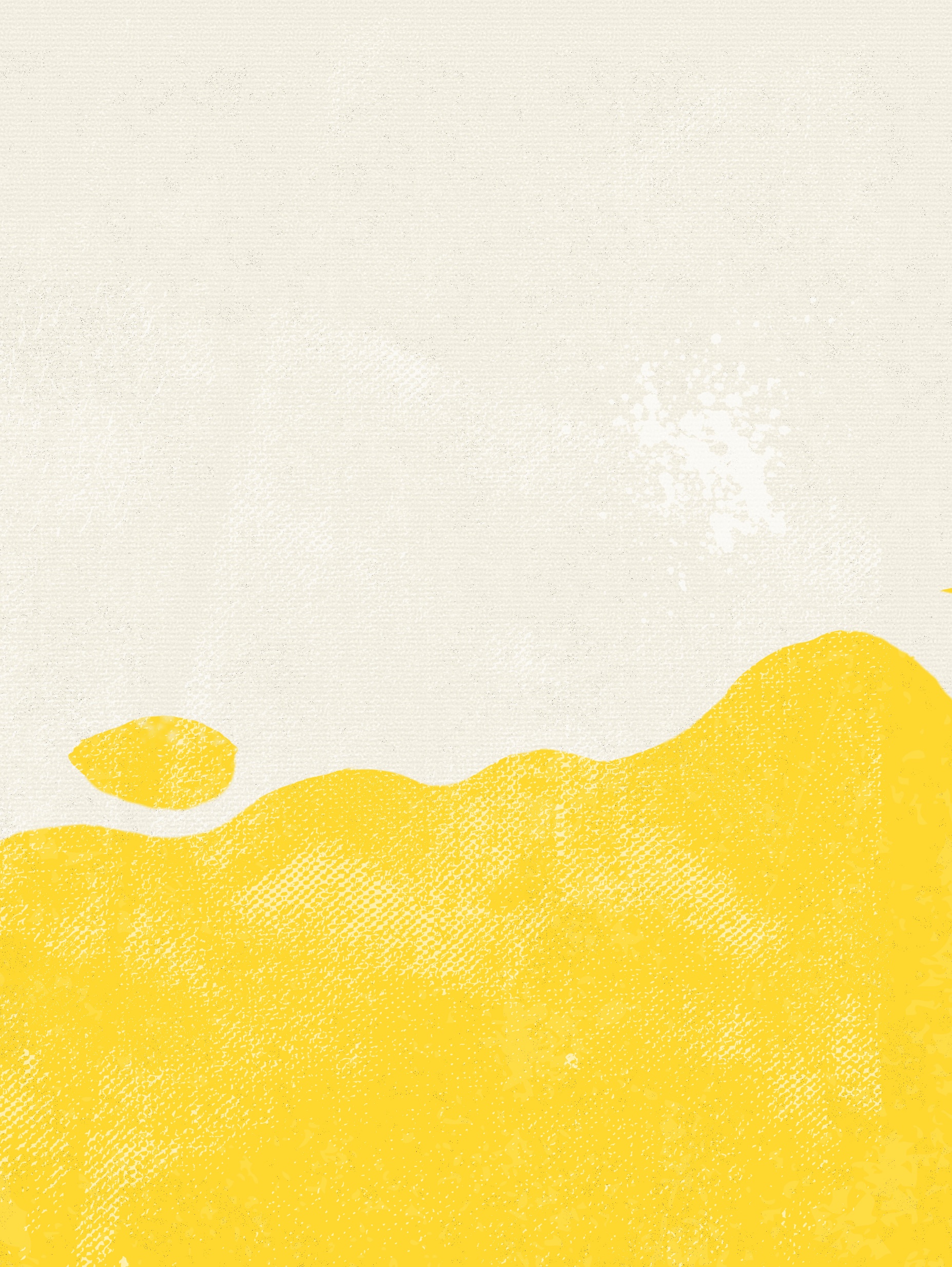 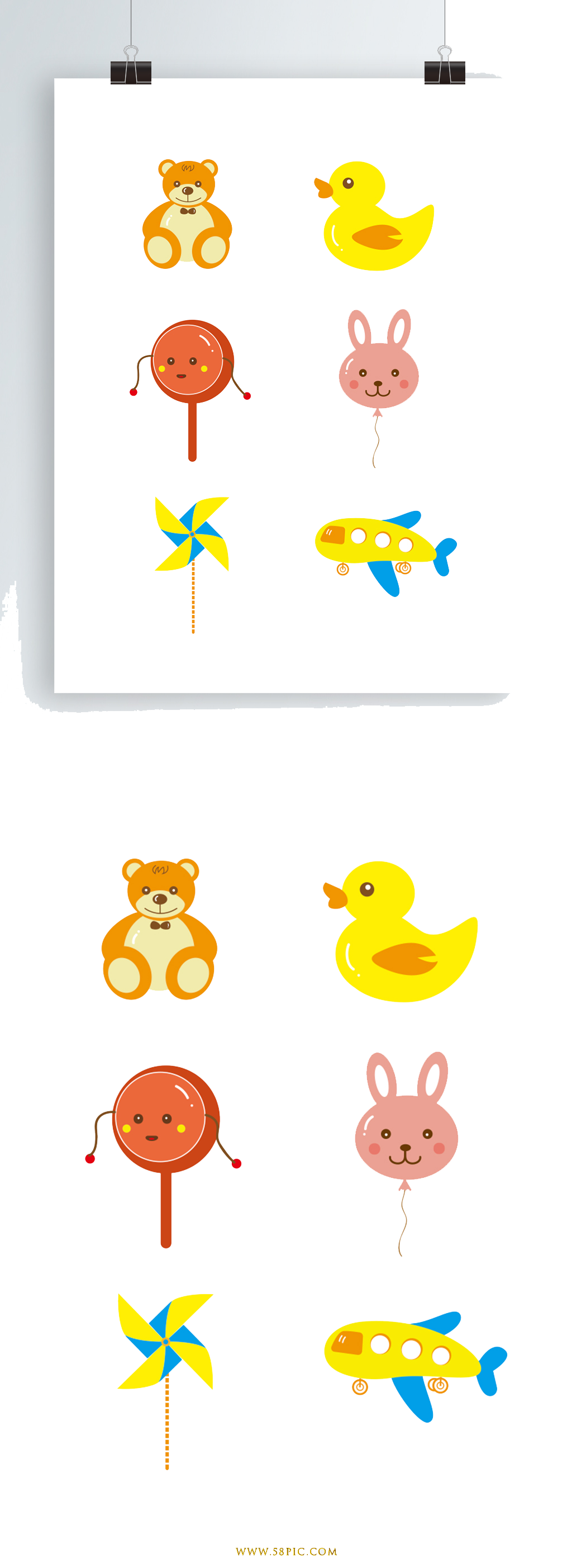 Thứ ... ngày ... tháng ... năm 2022
Thực hành và trải nghiêm
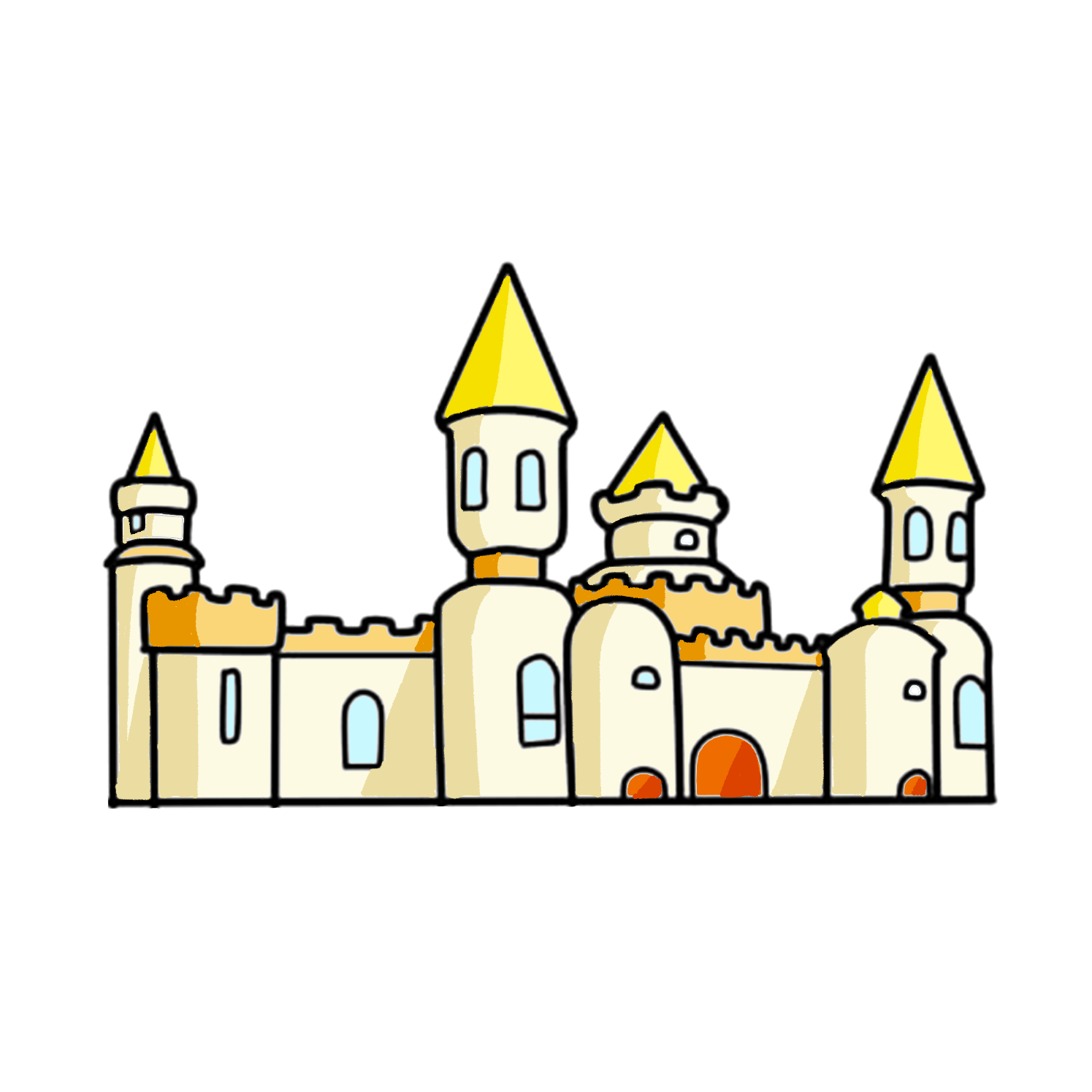 Đo bằng gang tay để biết vật dài bao nhiêu mét
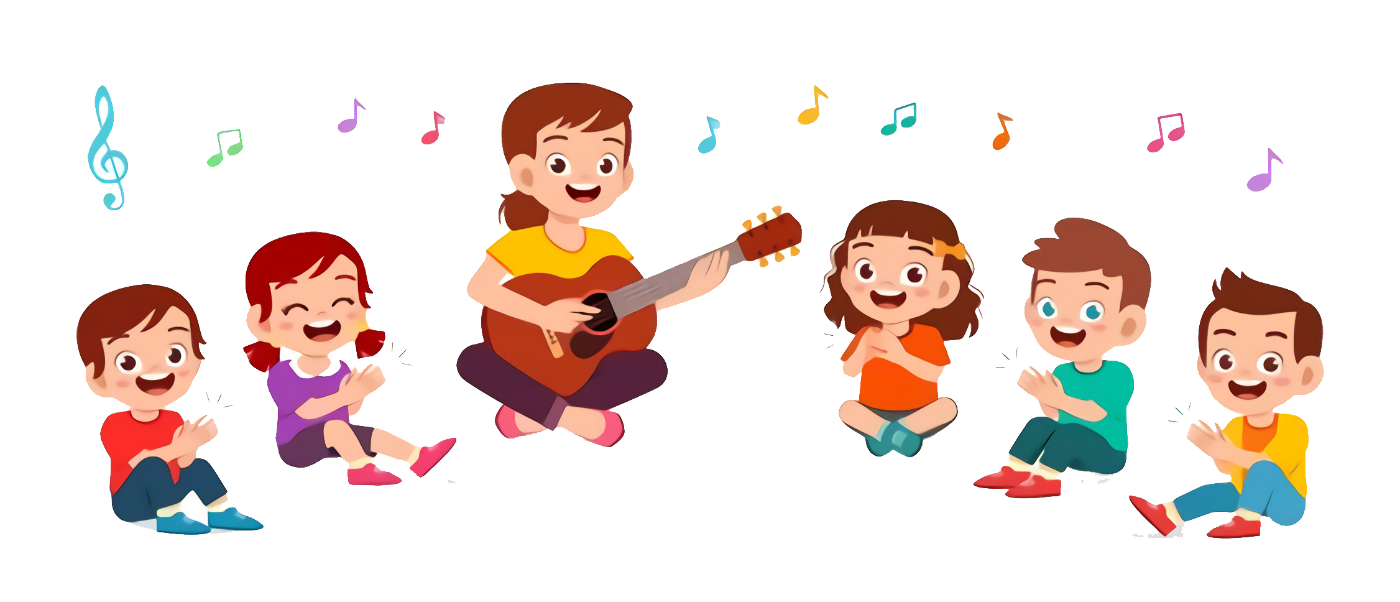 a) Đo độ dài gang tay theo đơn vị xăng-ti-mét
1
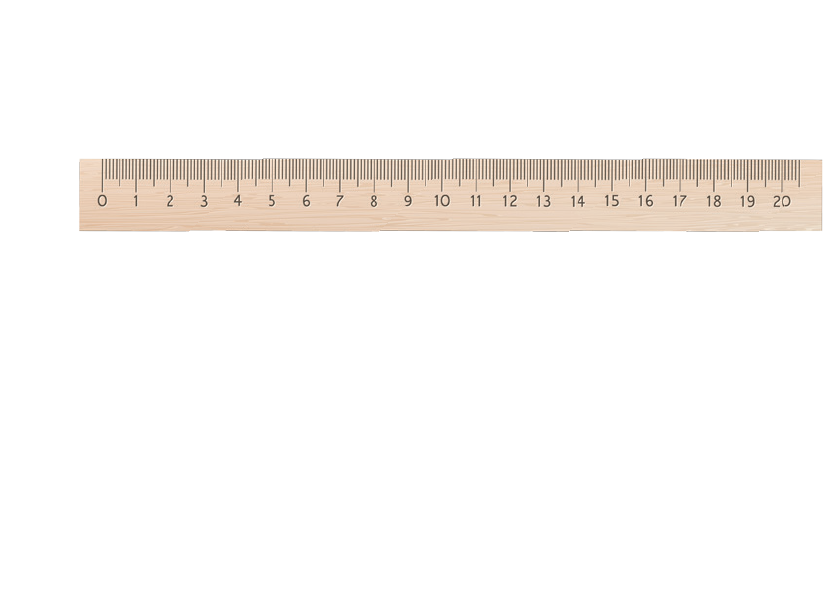 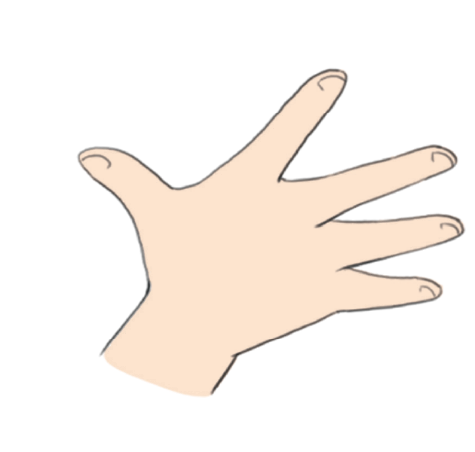 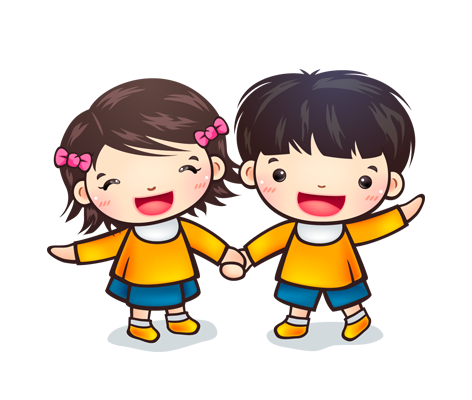 Khi dùng thước thẳng để đo độ dài gang tay: đặt đầu ngón tay cái ngay vạch 0 của thước.
Thảo luận nhóm đôi
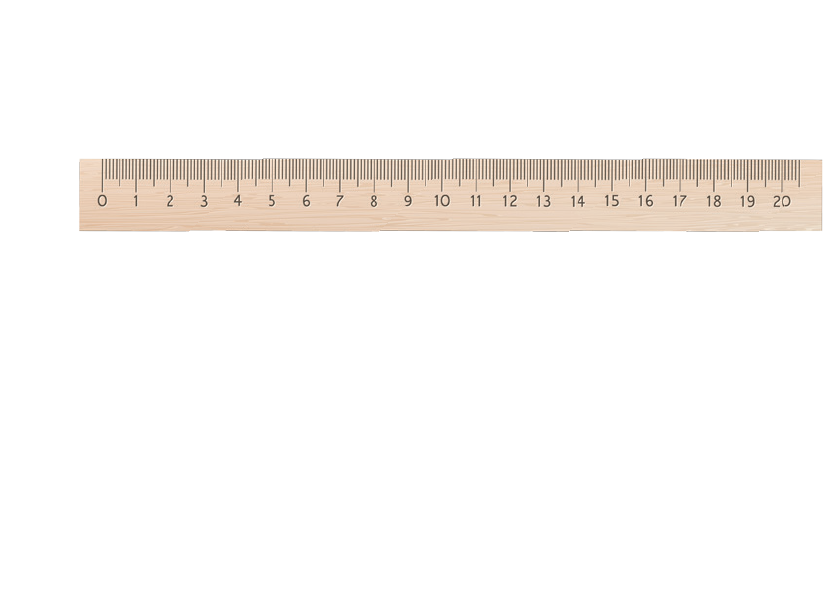 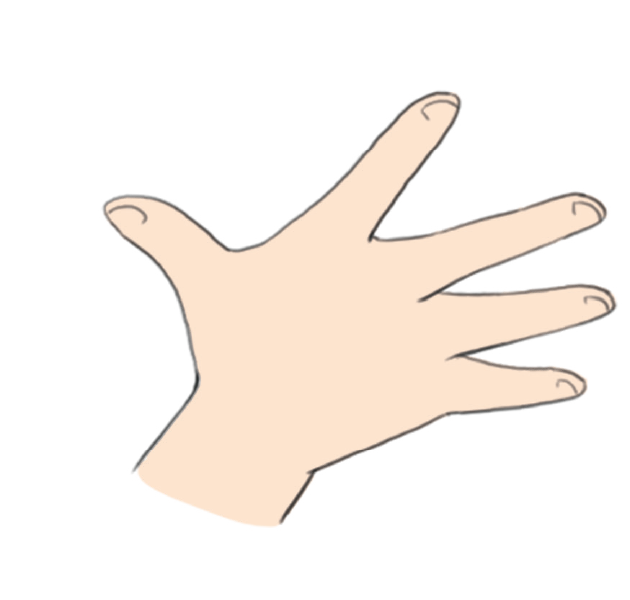 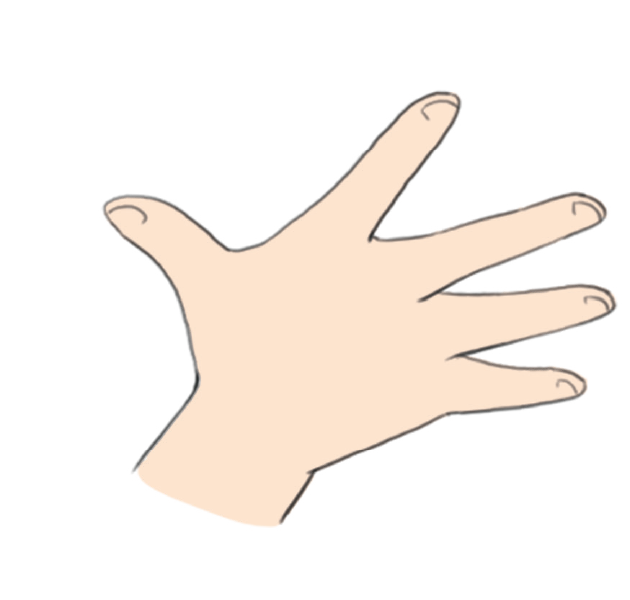 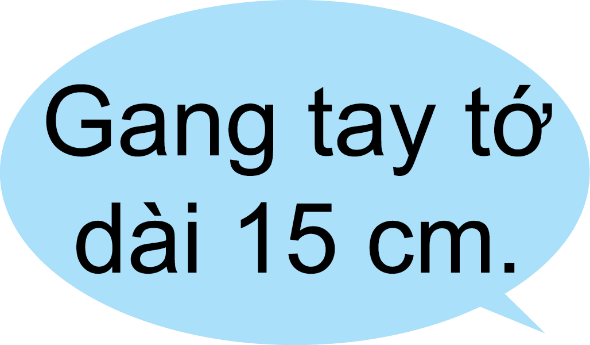 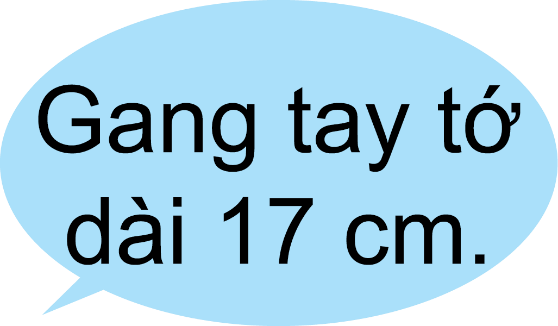 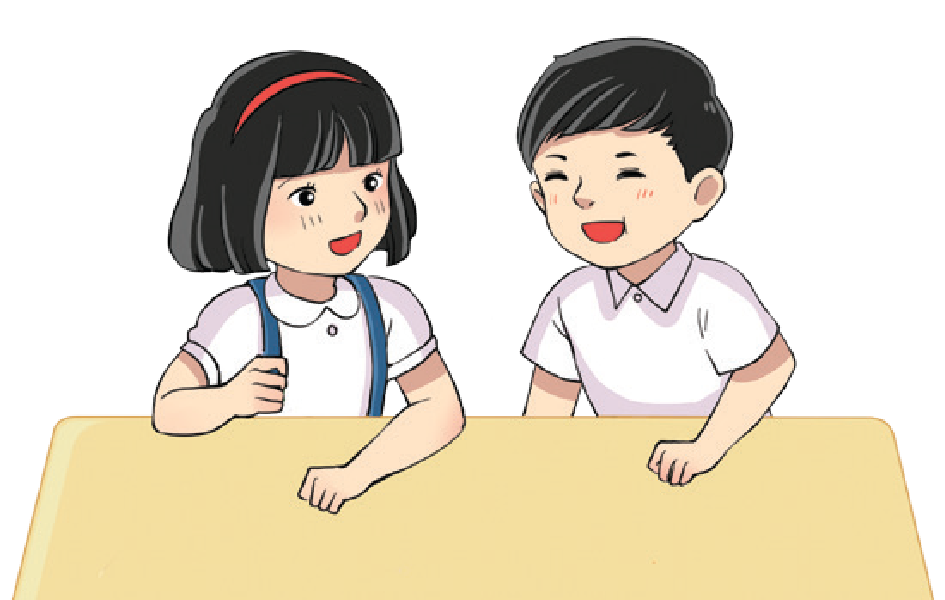 a) Đo độ dài gang tay theo đơn vị xăng-ti-mét
1
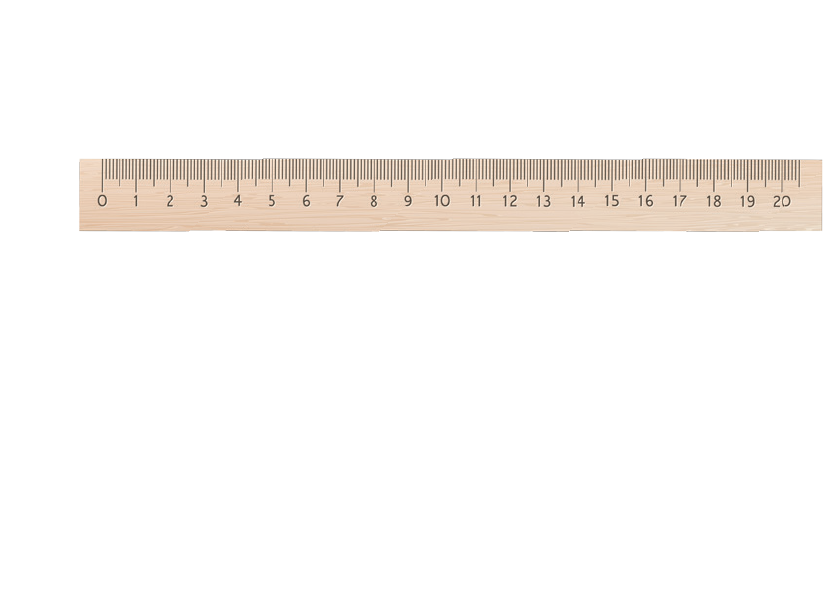 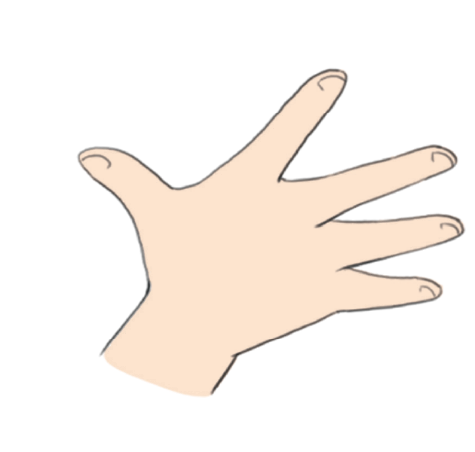 Kích thước gang tay của mỗi bạn là khác nhau, vì vậy khi đo độ dài gang tay theo đơn vị xăng- ti- mét ta sẽ được các số đo khác nhau của mỗi bạn.
b) Đo sợi dây 1 m xem được bao nhiêu gang tay?
1
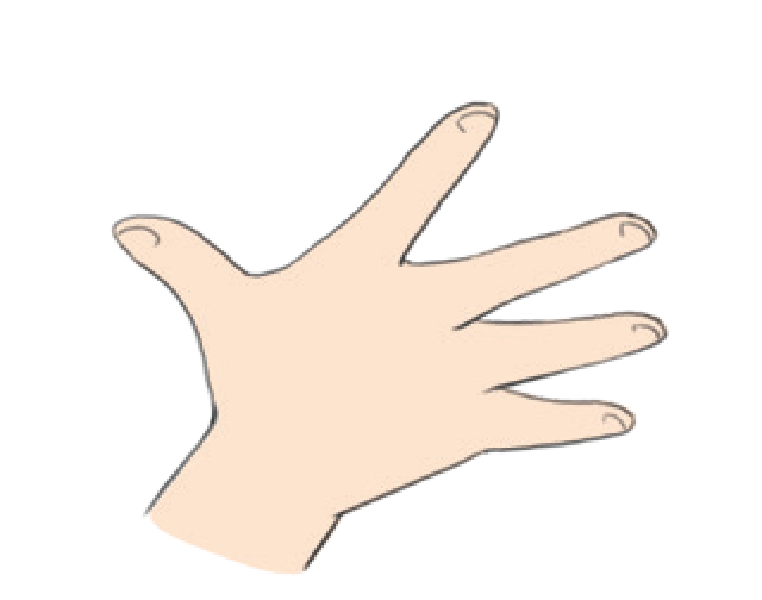 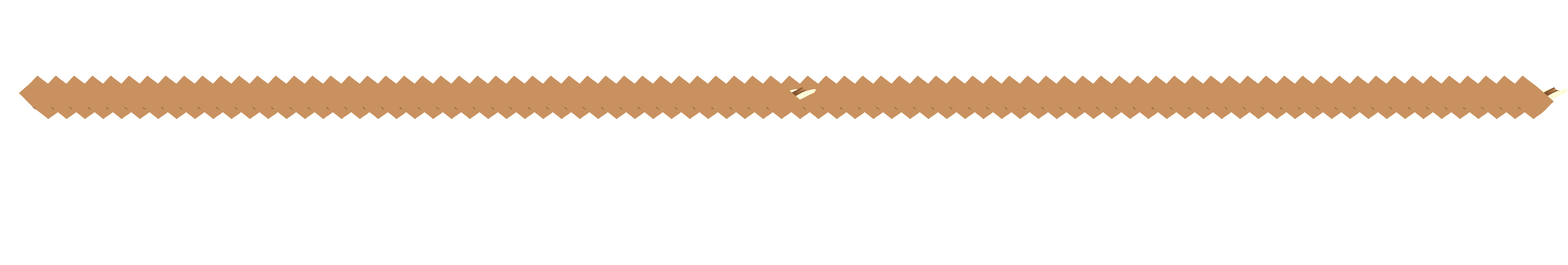 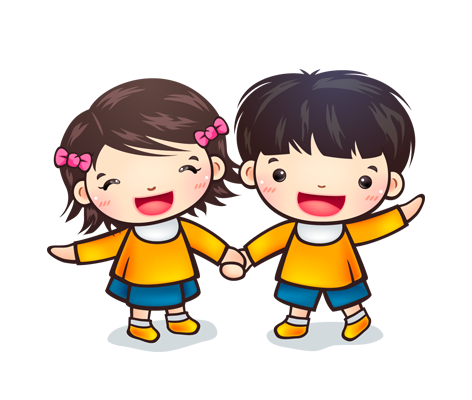 Khi đo sợi dây 1 m: để sợi dây thẳng, đặt đầu ngón tay cái ngay điểm mút đầu của sợi dây.
Thảo luận nhóm đôi
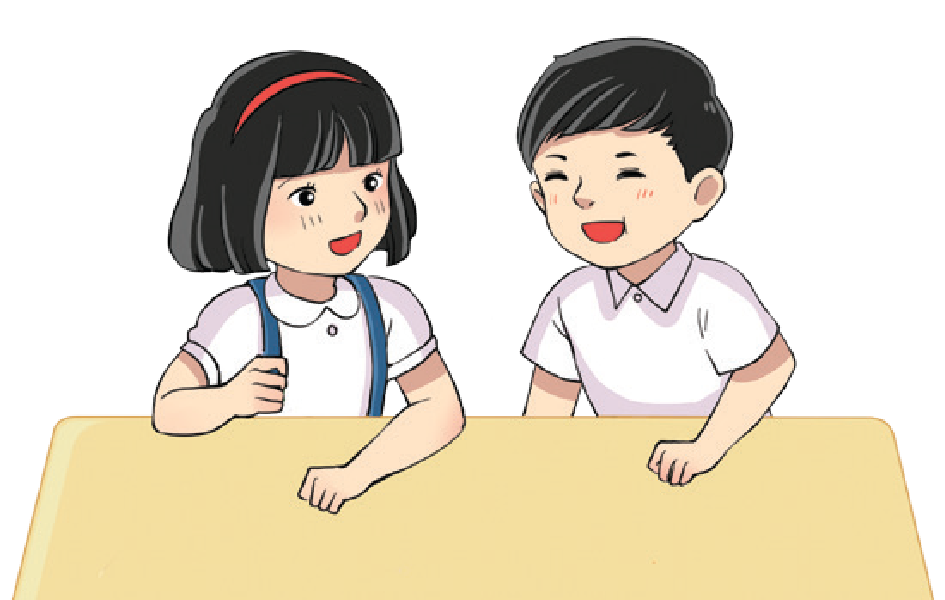 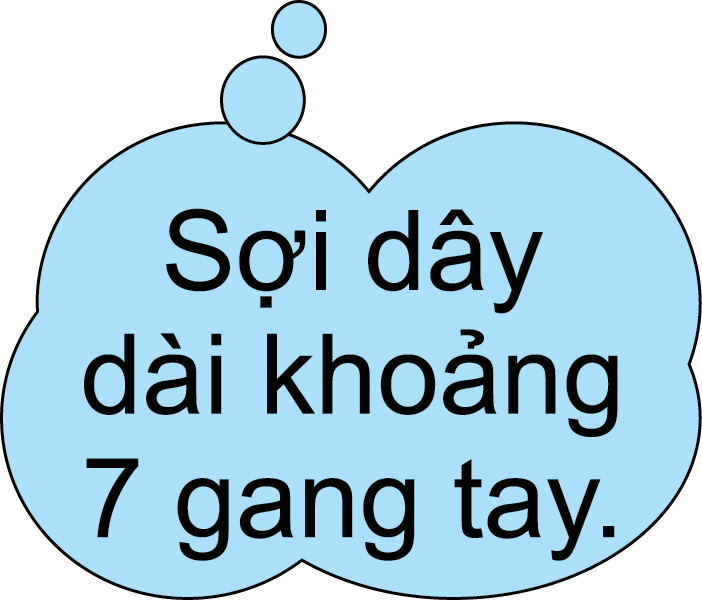 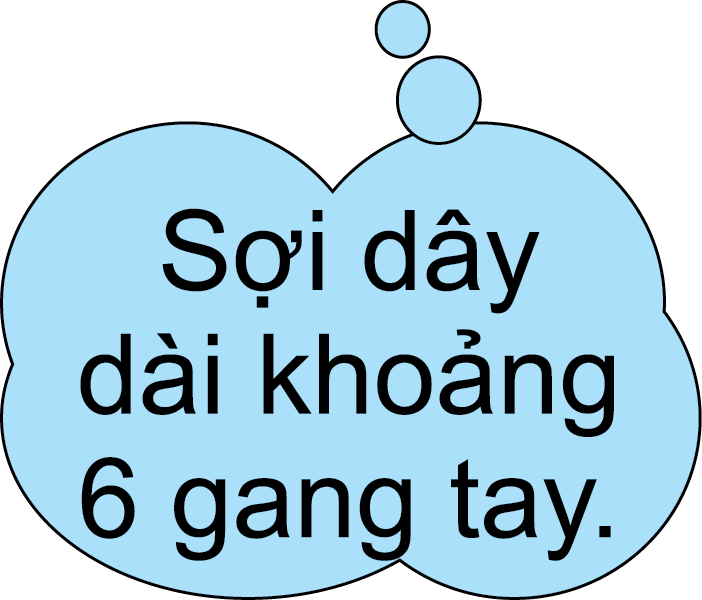 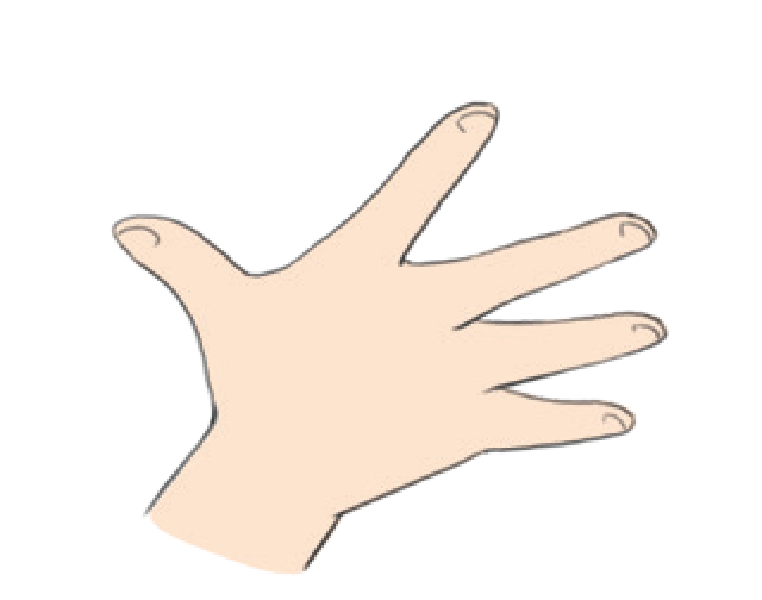 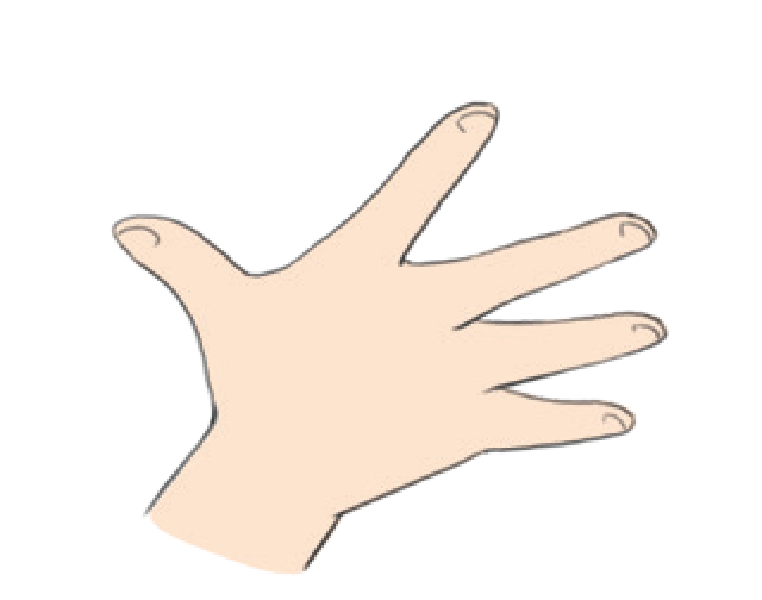 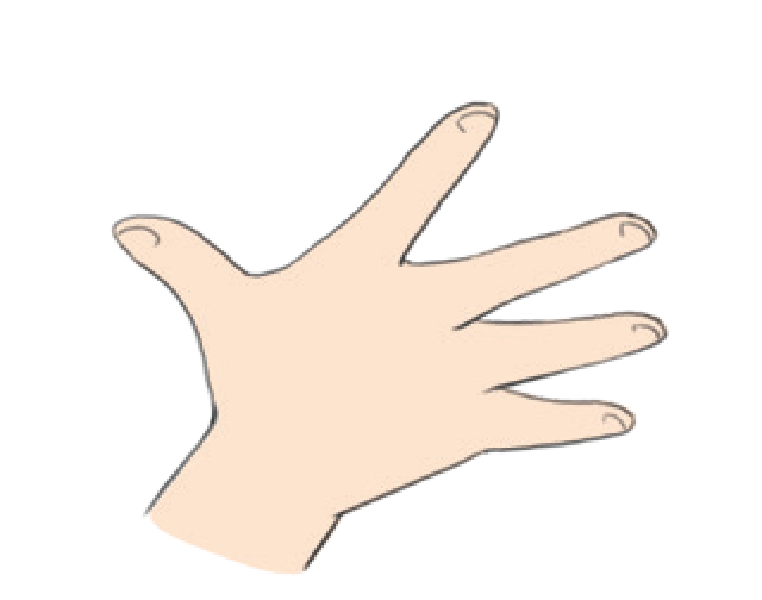 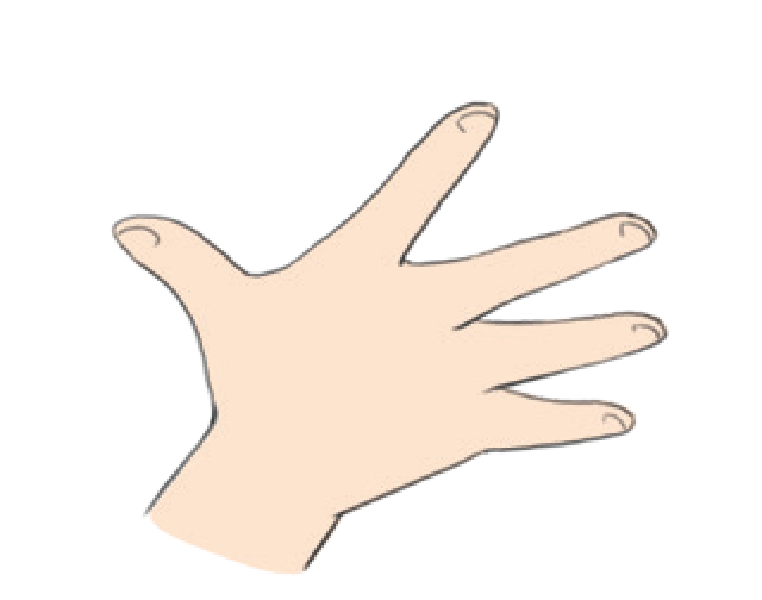 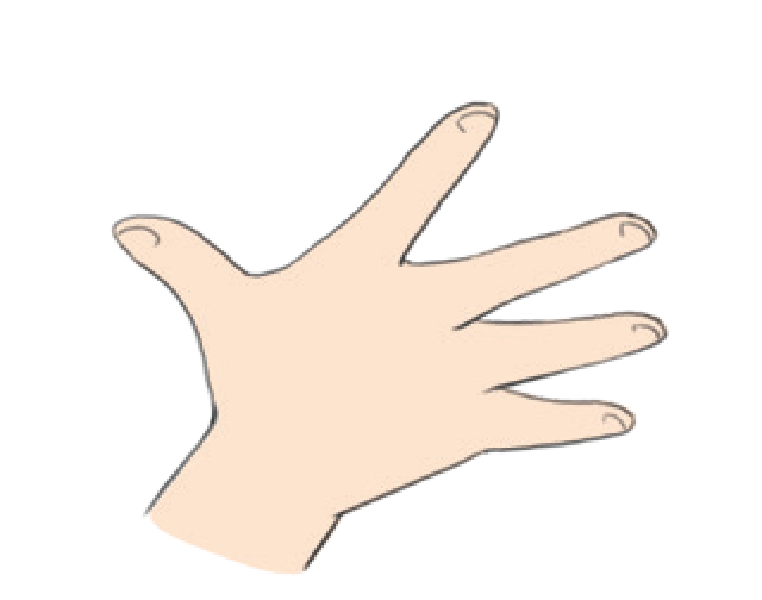 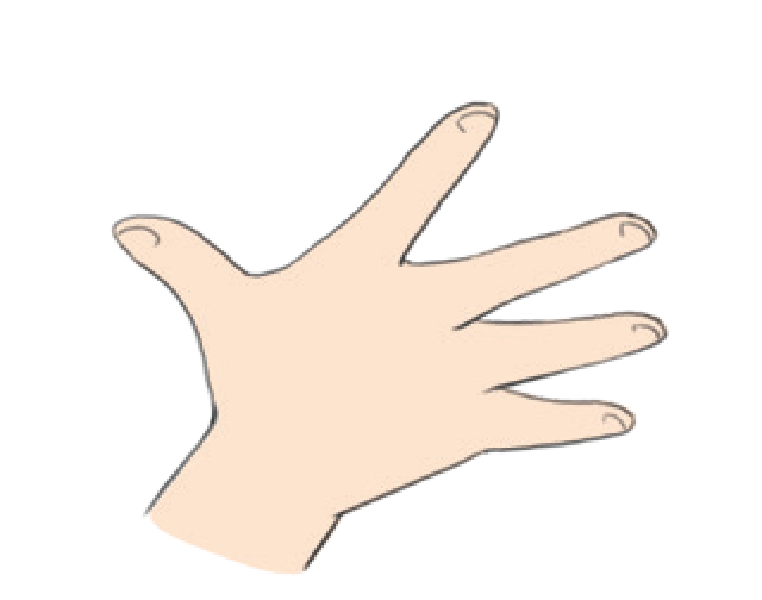 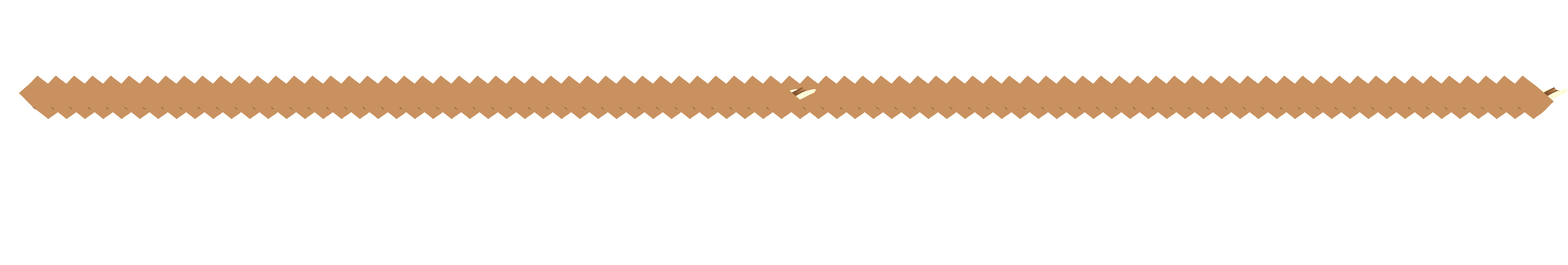 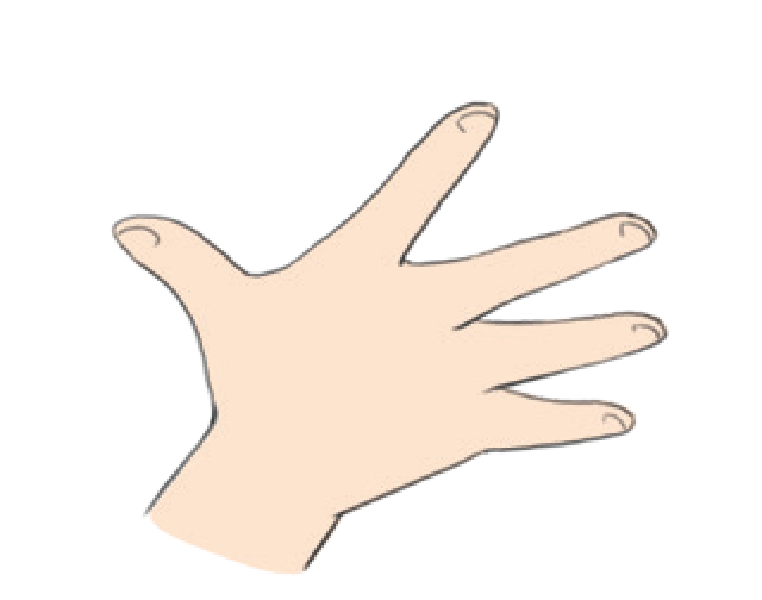 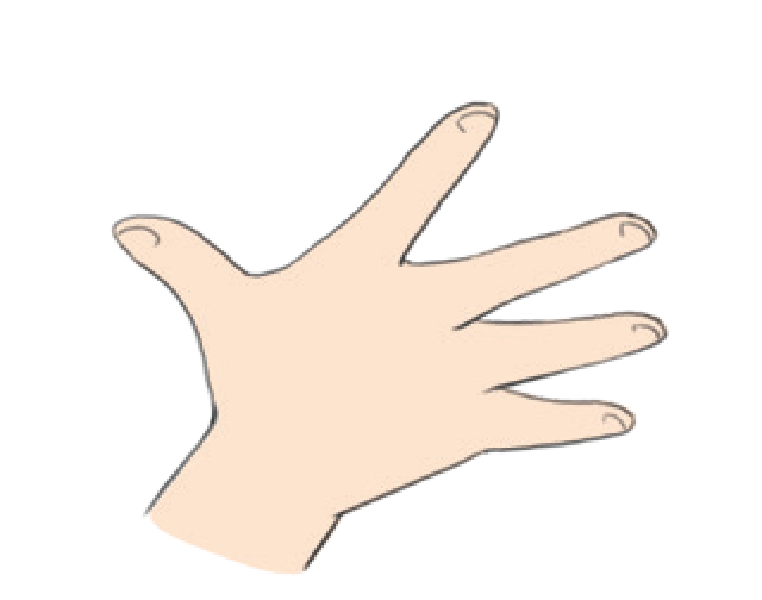 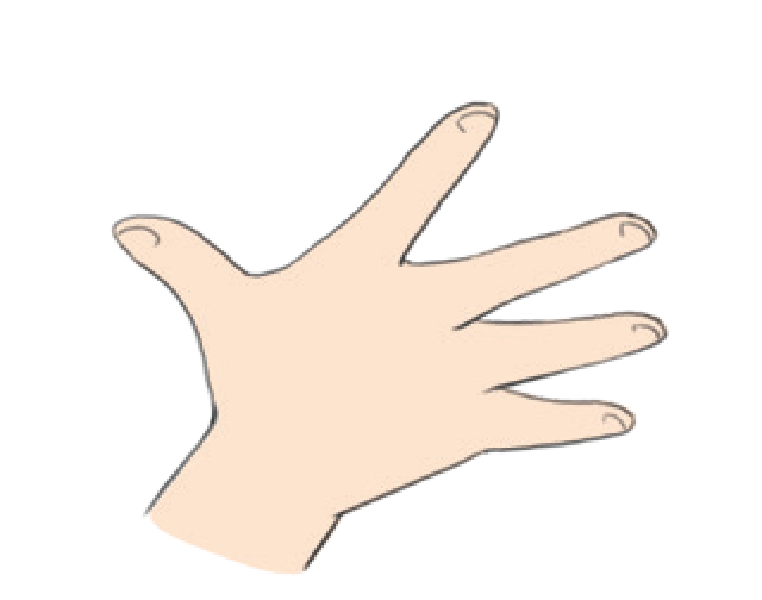 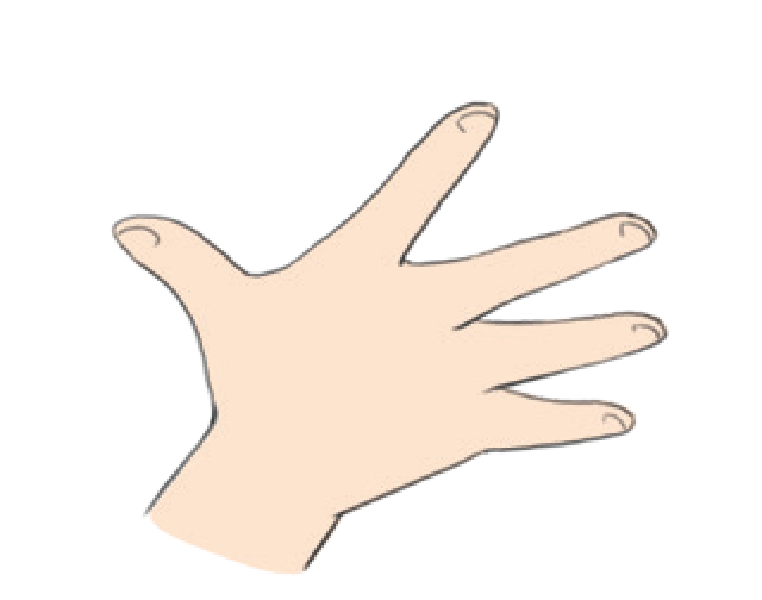 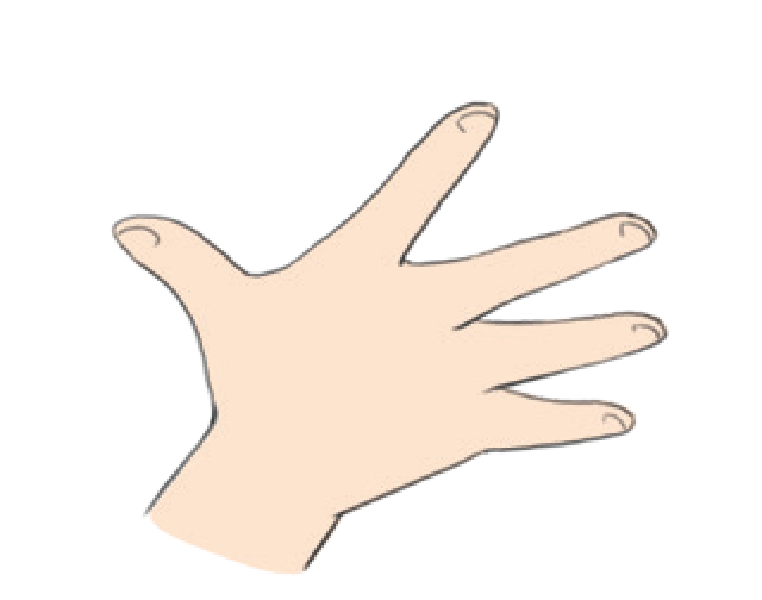 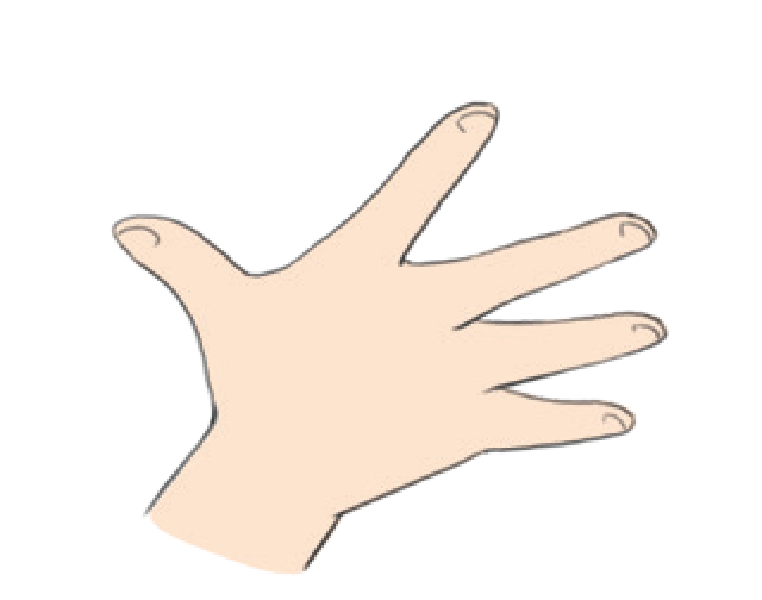 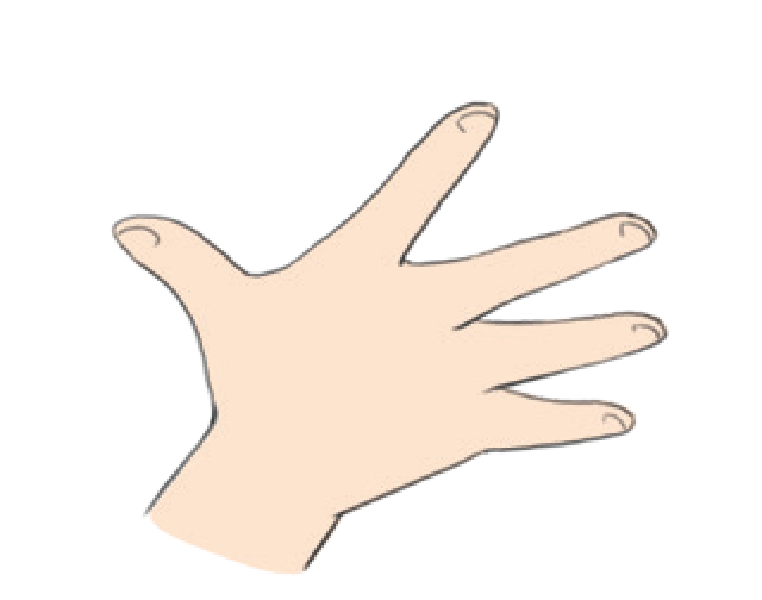 b) Đo độ dài gang tay theo đơn vị xăng-ti-mét
1
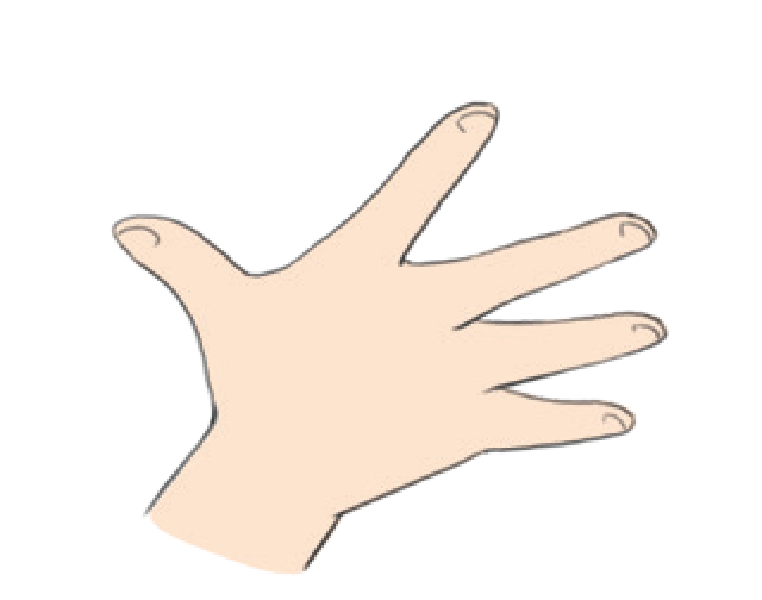 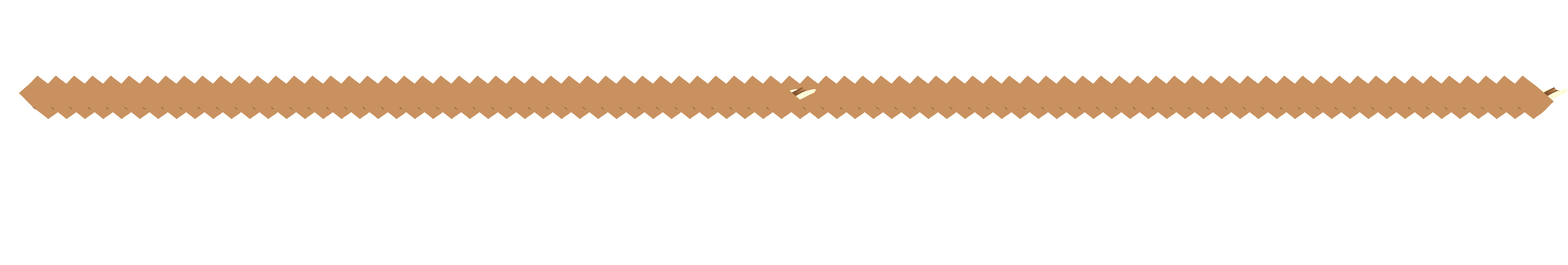 Kích thước gang tay của mỗi bạn là khác nhau, vì vậy khi đo độ dài sợi dây 1 m bằng gang tay ta sẽ được các số đo khác nhau của mỗi bạn.
2
Dùng gang tay đo để biết độ dài theo mét, rồi dùng thước mét đo để kiểm tra
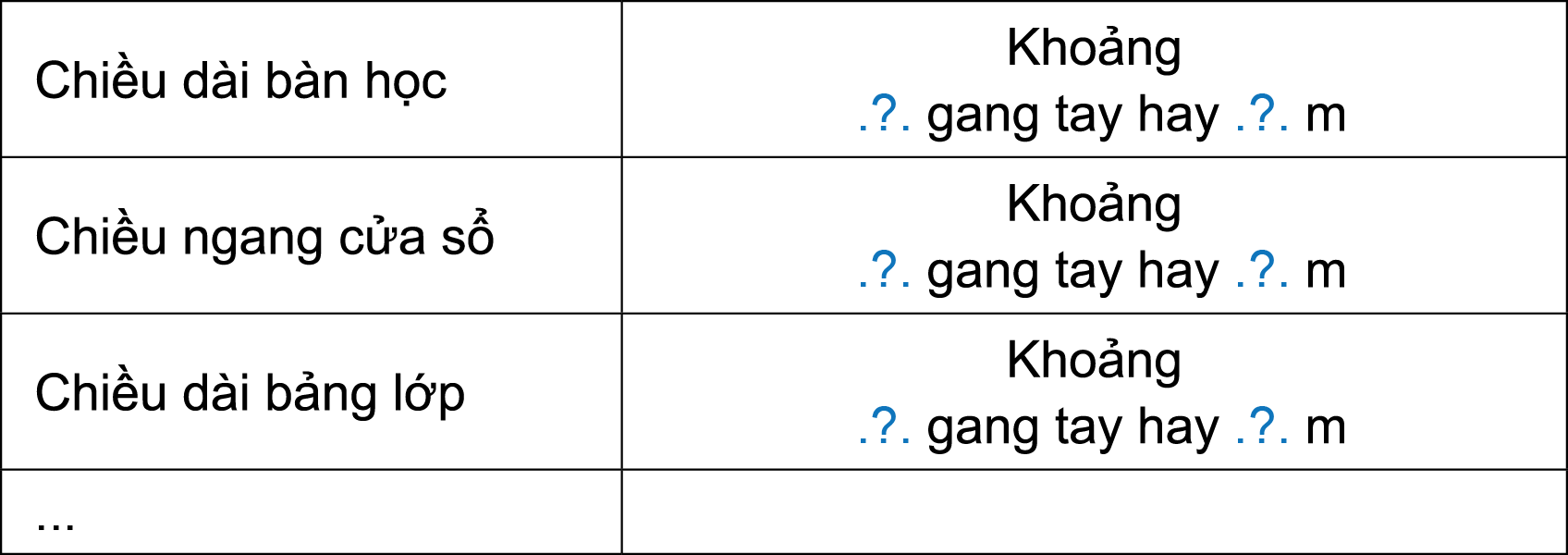 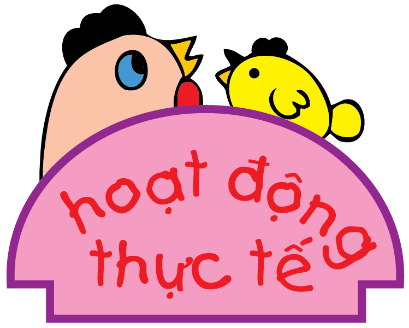 Dùng gang tay đo để biết số đo theo mét của một số đồ vật : giường, bàn, cửa ra vào....
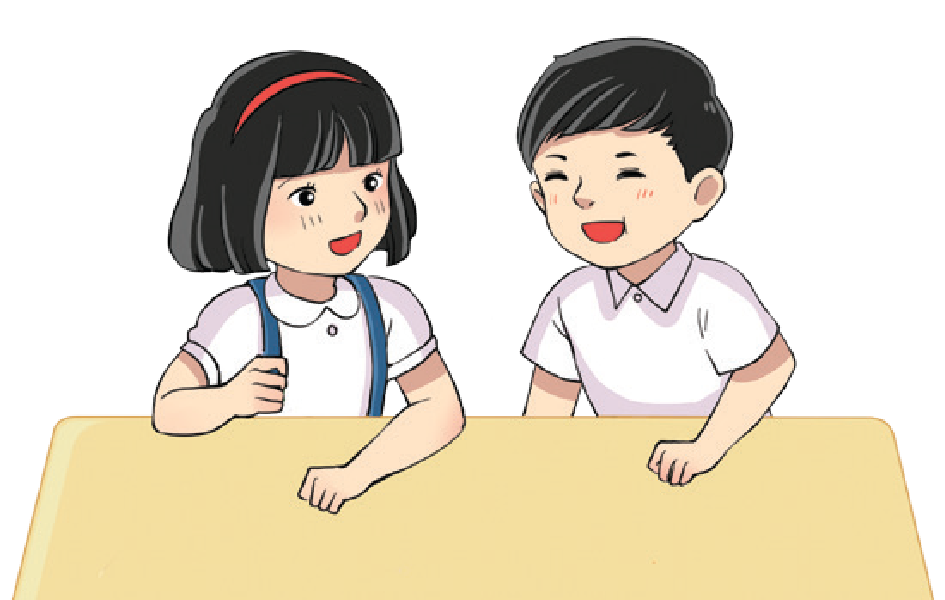 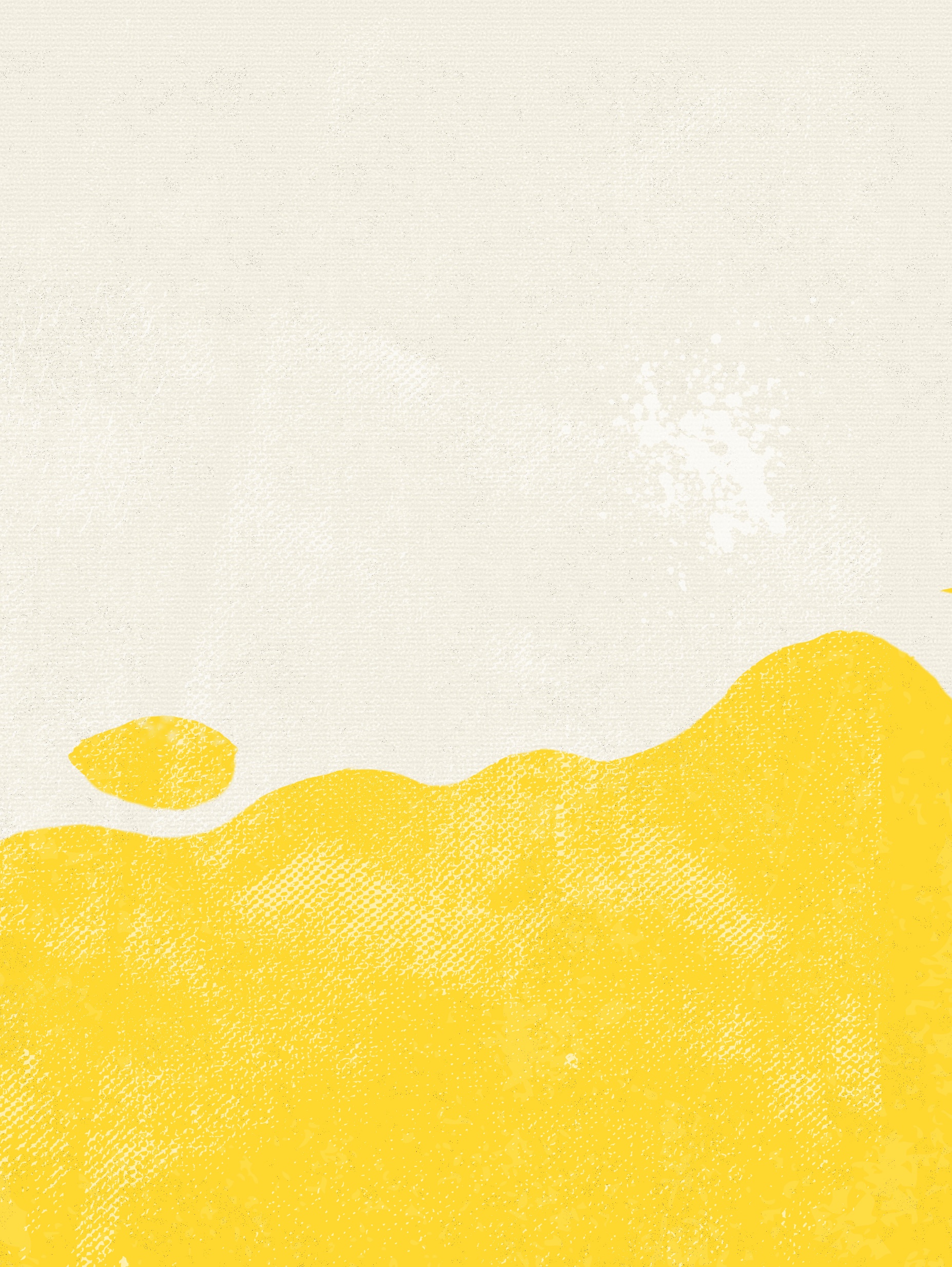 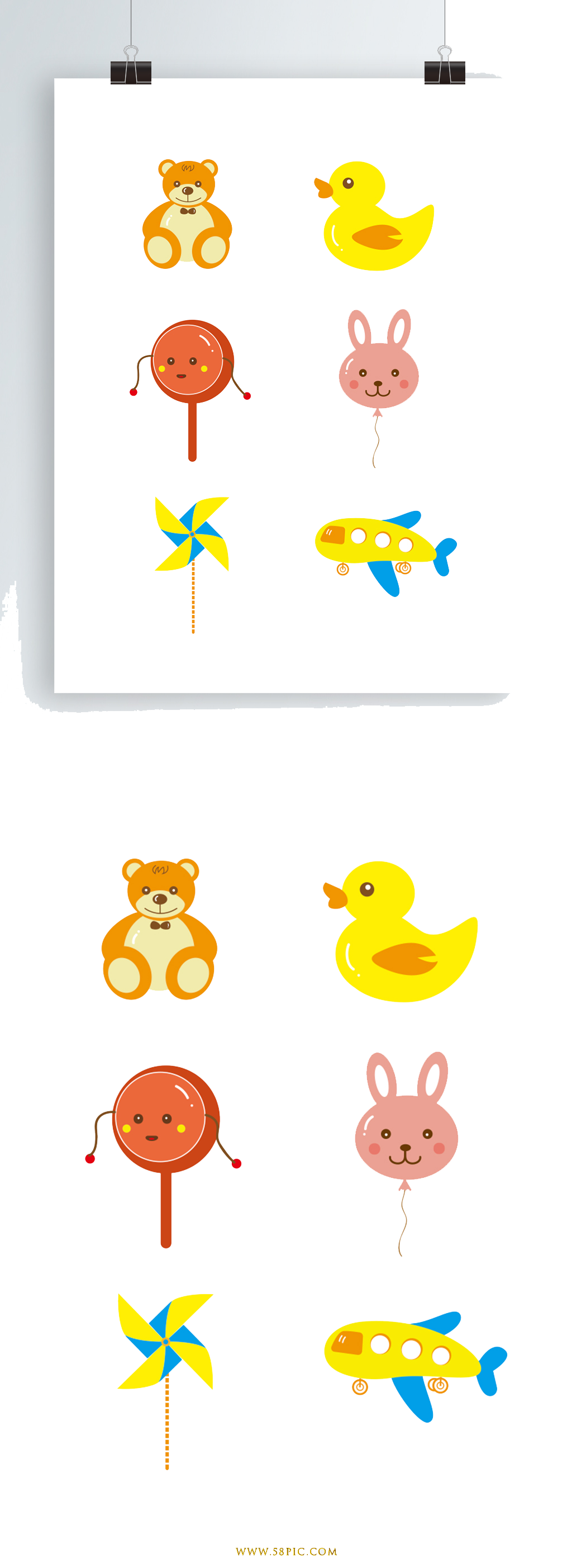 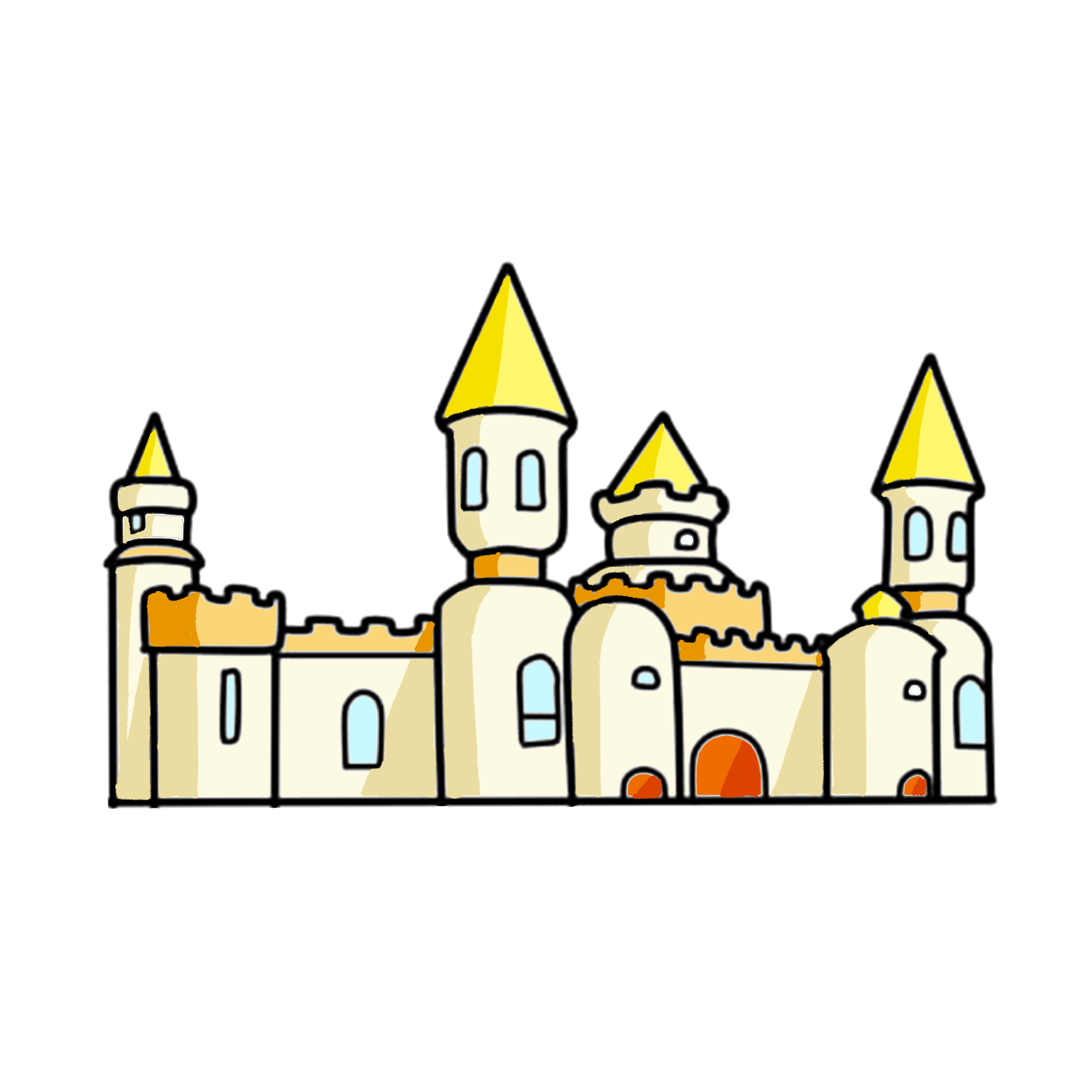 Tạm biệt các em!!!
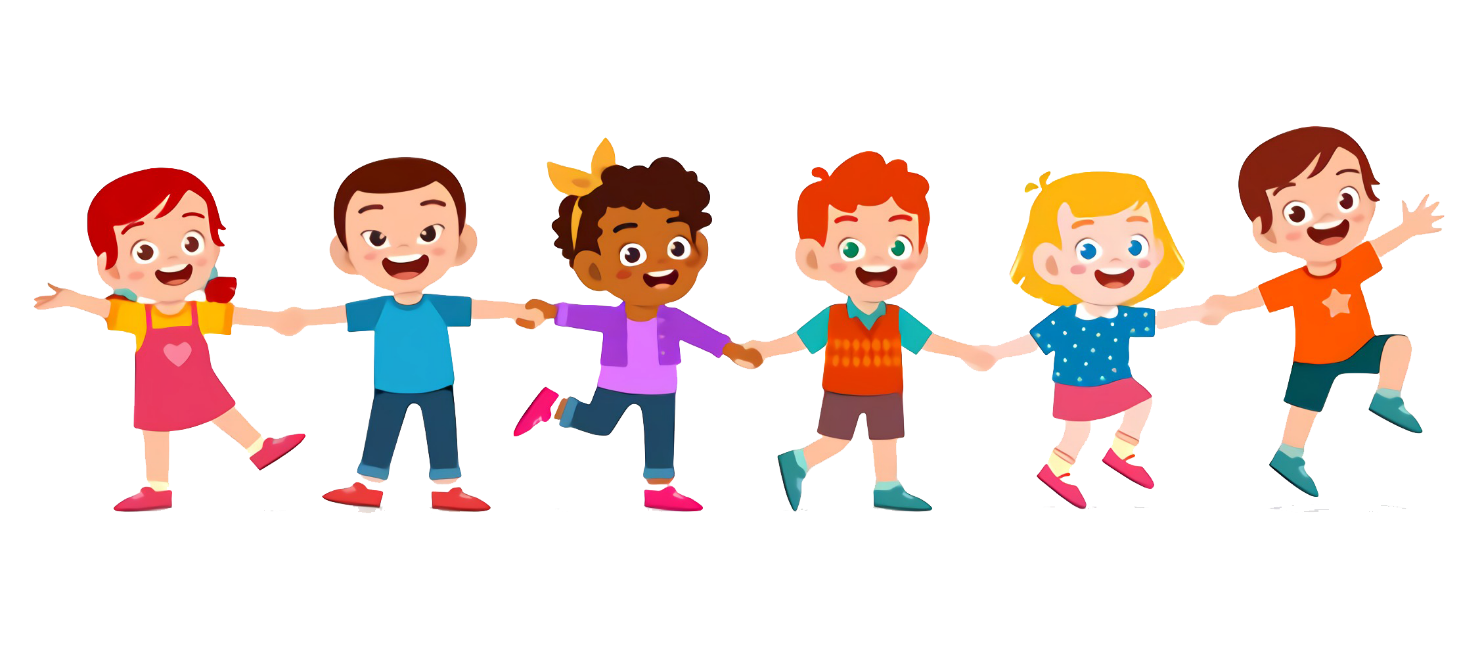